Témata závěrečných prací z oblasti praxe
Praha, 23. září 2019
Bakalářský seminář
Agenda
Představení společnosti Mubea
Mubea ve světě
Produkty a odvětví
Mubea ČR

Nabízená témata
Obecné požadavky společné pro všechna nabízená témata

Konkrétní informace k jednotlivým tématům
Cíle práce
Předpokládaný obsah práce
1. Oktober 2019
2
Představení společnosti
1. Oktober 2019
3
Bakalářský seminář
Regionální rozložení aktivit
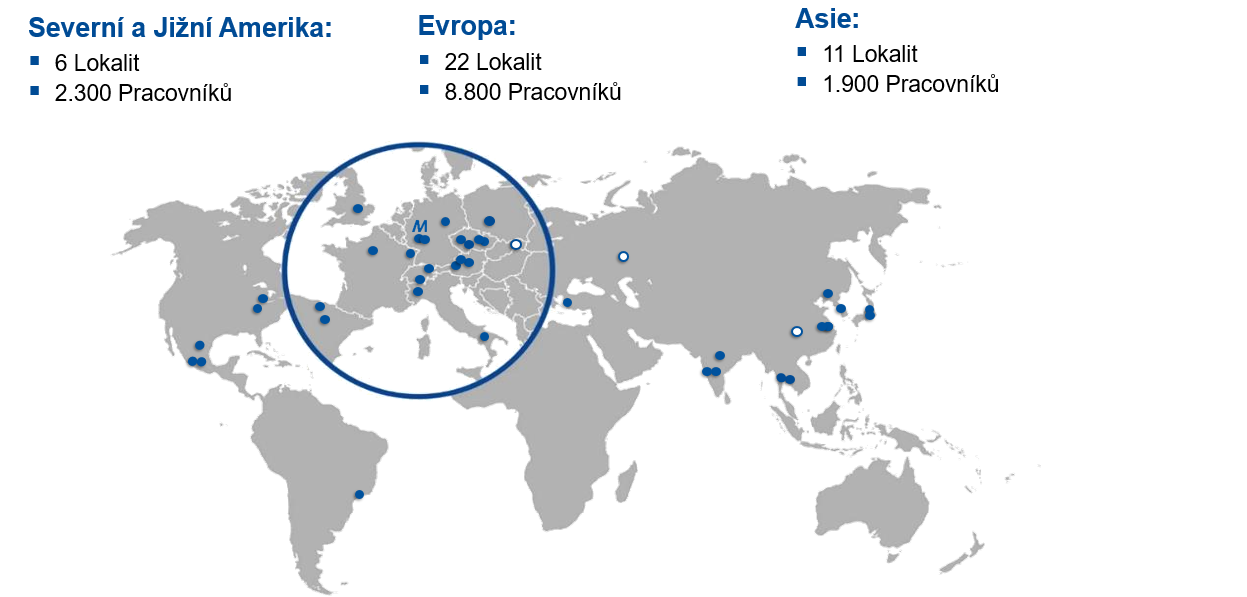 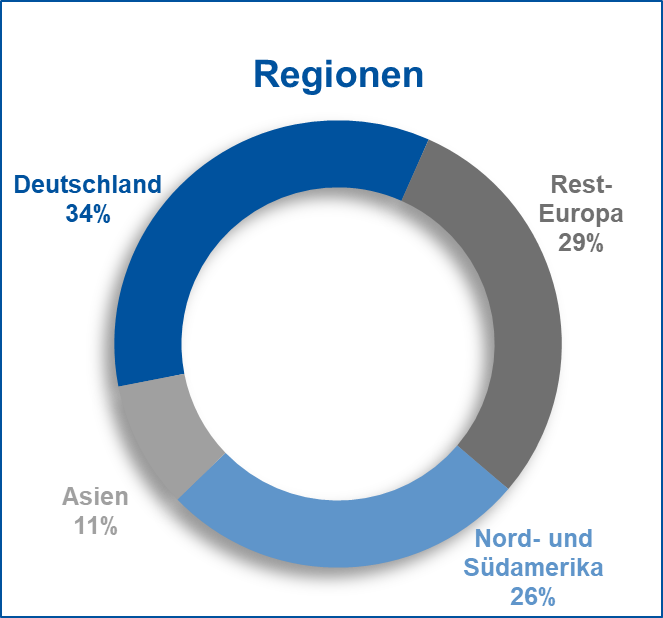 1. Oktober 2019
4
Bakalářský seminář
Produktové portfolio
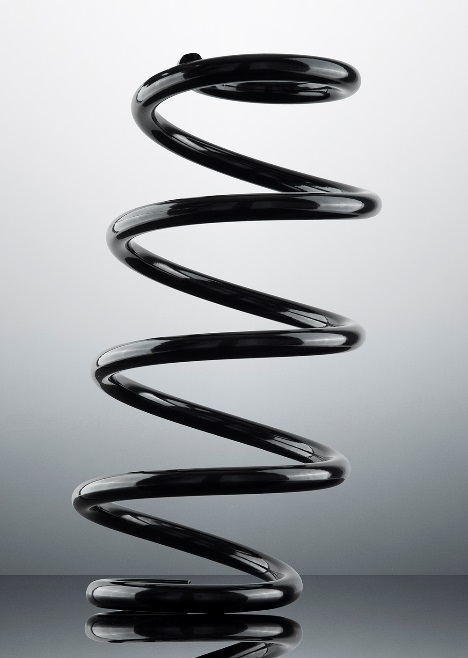 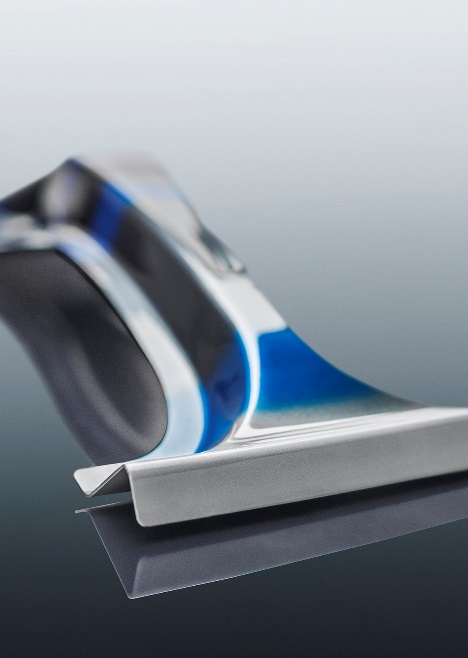 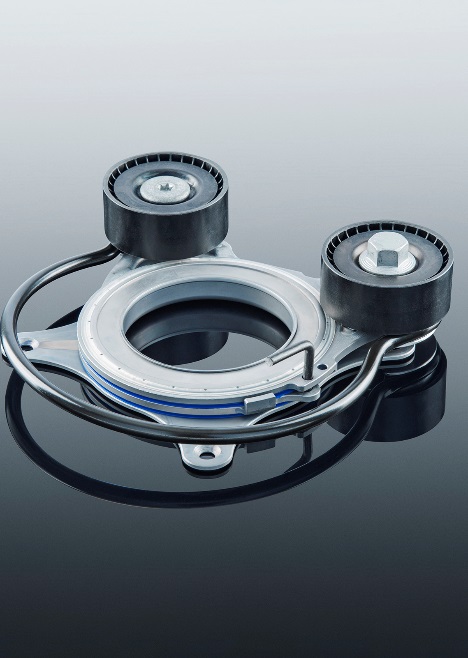 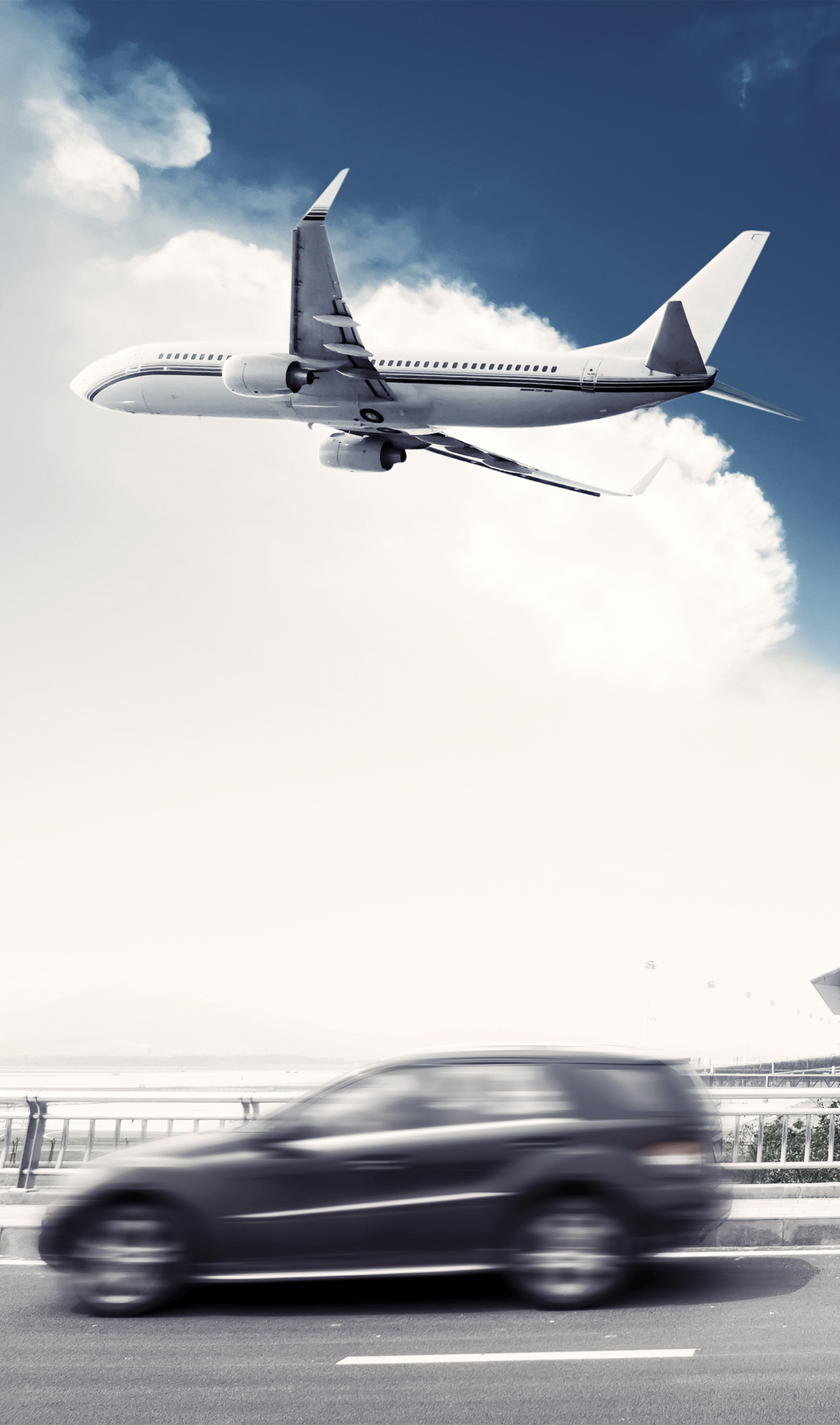 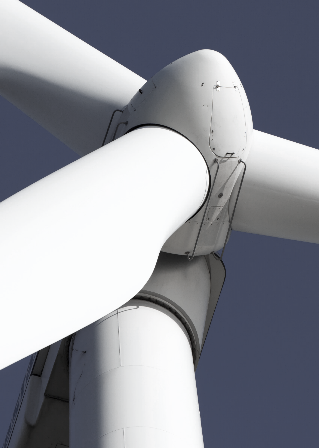 Podvozky
Pohon
Strojní průmysl
Karosérie
Letecký průmysl
1. Oktober 2019
5
Bakalářský seminář
Mubea CZ
PROSTĚJOV (Olomoucký kraj)
1998 Mubea HZP, s.r.o. 
2005 Mubea IT Spring Wire, s.r.o . 
2011 Mubea SBS, s.r.o. 
2019 Mubea Precision Steel Tubes, s.r.o.
ŽEBRÁK (Středočeský kraj)
1994 Mubea spol. s r. o.
2007 Mubea Transmission Components, s.r.o.
DOLNÍ KRALOVICE (Středočeský kraj)
2015 Závod na výrobu karbonových dílů
OLOMOUC (Olomoucký kraj)
2018 Akvizice společnosti WEBA Olomouc, s.r.o.
PLZEŇ A PRAHA
2014 R&D kancelář na ZČU v Plzni
2017 R&D kancelář v Dejvicích
Základní údaje	Stření Čechy (2018)	Olomoucký kraj (2017)	Celkem		WW
Obrat		150 mil. EUR		190 mil. EUR		340 mil. EUR		2 000 mil. EUR
Zaměstnanci	1 600		1 400		3 000 		13 000
October 1, 2019
6
[Speaker Notes: Zaměstanci v Prostějově: 335+123+707+0]
Společné požadavky k nabízeným tématům
1. Oktober 2019
7
Bakalářský seminář
Společné požadavky k nabízeným tématům
Přípustný jazyk zpracování: 		ČJ, AJ
Doba zpracování (odevzdání):		ZS 2019/2020, LS 2019/2020.
Místo zpracování: 			Nutná úzká spolupráce se závodem včetně 						pravidelných setkání v Žebráce.
Téma práce: 			Všechna témata jsou z oblasti transferových cen
Praktická využitelnost výsledků práce: 	Výsledky všech navrhovaných témat budou 						použity pro tvorbu dokumentace transferových 					cen společnosti Mubea.
Ochrana citlivých dat: 		V odevzdané práci bude nutné vymazat název společnosti 				a zaměnit všechny uvedené reálné hodnoty za fiktivní.
Vedoucí práce: 			L. Rudolfová
Oponent práce: 			externí (pracovník společnosti Mubea)
1. Oktober 2019
8
[Speaker Notes: Předpokládám nutnost 2-4 návštěv v závodě. Studentům budou představeny relevantní oblasti pro zpracování jejich práce. Např. prohlídka oddělení IT služeb a helpdesku, prohlídka průmyslových hal kterých se týká otázka pronájmu, představení transakcí se spřízněnými stranami, představení činnosti společnosti a jiné relevantní informace. 

Studentům je možné nabídnout studentský kontrakt (asi 150 Kč/ hodinu) na dobu, kdy budou na práci pracovat přímo v závodě a kompenzaci cestovních nákladů. Není to aby si vydělali, ale aby jim to pokrylo náklady.]
Představení jednotlivých témat
1. Oktober 2019
9
Bakalářský seminář
Téma 1: Transferová cena pro sdílené IT služby
Cíl práce
Analyzovat možné přístupy ke stanovení ceny za služby poskytované oddělením helpdesku 
	spřízněným stranám
Zvolit jeden z analyzovaných přístupů a transferovou cenu stanovit

Předpokládaná struktura práce
Úvod
Směrnice OECD a nařízení MF vztahující se ke službám s nízkou přidanou hodnotou
Představení společnosti, její role v koncernu a role oddělení helpdesku
Analýza jednotlivých možností ke stanovení transferové ceny v konkrétním zkoumaném případě
Volba jedné z možností a její aplikace na skutečná data roku 2018
Závěr
1. Oktober 2019
10
Bakalářský seminář
Téma 2: Kalkulace transferové ceny pro pronájem průmyslového objektu v oblasti Středních Čech
Cíl práce
Analyzovat faktory, které je třeba zohlednit při stanovení ceny za pronájem průmyslových prostor
Zvolit metody stanovení transferové ceny a nájemné za 1 m2 vypočítat

Předpokládaná struktura práce
Úvod
Směrnice OECD a nařízení MF vztahující se ke zkoumanému případu
Představení společnosti, její role v koncernu a vztah ke spřízněnému nájemci
Analýza jednotlivých možností ke stanovení transferové ceny v konkrétním zkoumaném případě
Volba jedné z možností a její aplikace na skutečná data roku 2018
Závěr
1. Oktober 2019
11
Bakalářský seminář
Téma 3: Transferová dokumentace v případě obchodních vztahů závislých osob v rámci České republiky
Cíl práce
Analyzovat případy, kde je nutné/vhodné dokumentovat transakce mezi spřízněnými stranami v
	rámci jednoho státu (ČR) s důrazem na případy ve skupině Mubea
Předpoklady při jejichž splnění není nutné dokumentaci transferových cen připravovat  
	
Předpokládaná struktura práce
Úvod
Směrnice OECD a nařízení MF vztahující se k transakcím mezi spřízněnými stranami v rámci 
	jednoho státu
Představení společnosti, její role v koncernu 
Analýza transakcí se spřízněnými stranami společnosti Mubea,s.r.o. s důrazem na transakce v
	rámci ČR a nutnost jejich dokumentace
Závěr
1. Oktober 2019
12
Bakalářský seminář
Téma 4: Předpisy OECD/MF zjednodušující přípravu dokumentace transferových cen
Cíl práce
Analyzovat možnosti zjednodušení transferové dokumentace, které umožňují předpisy OECD a MF
	s důrazem na oblasti relevantní pro společnost Mubea, s.r.o.

Předpokládaná struktura práce
Úvod
Směrnice OECD a nařízení MF vztahující se k transakcím mezi spřízněnými stranami a analýza 
	možných přístupů ke stanovení transferových cen pro jednotlivé druhy transakcí
Společnost a druhy transakcí se spřízněnými stranami 
Aplikace zjednodušených přístupů na jednotlivé typy transakcí
Závěr
1. Oktober 2019
13